স্বাগতম
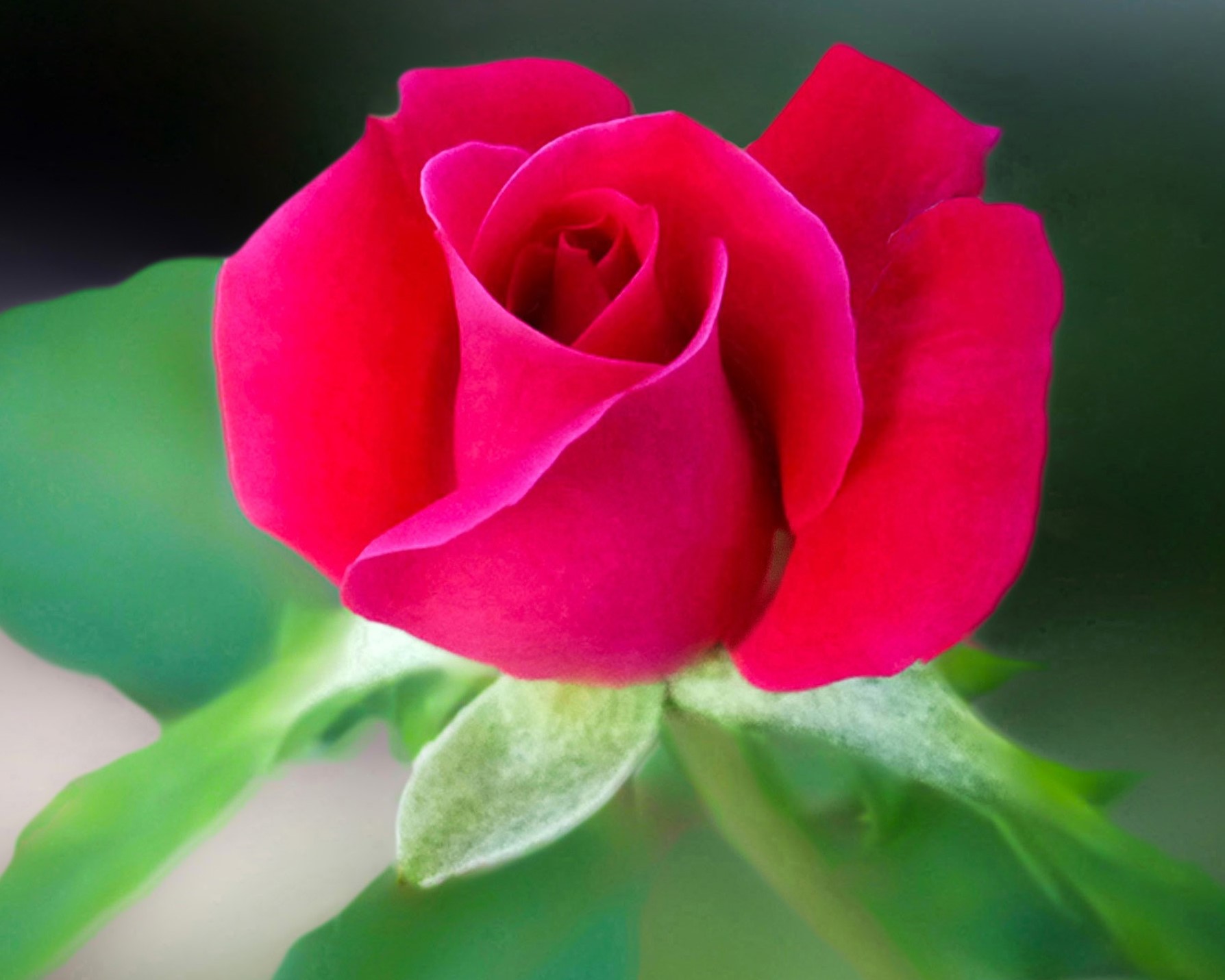 পরিচিতি
শ্রেণিঃ নবম
বিষয়ঃ বাংলা(পদ্য)
সময়ঃ ৪৫ মিনিট
তারিখঃ ০৮অক্টোবর২০১৮
আইনুন নাহার
সহকারী শিক্ষক
চুহড় উচচ বিদ্যালয়
মিঠাপুকুর, রংপুর।
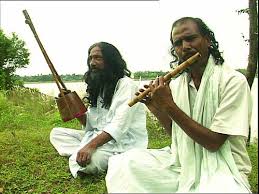 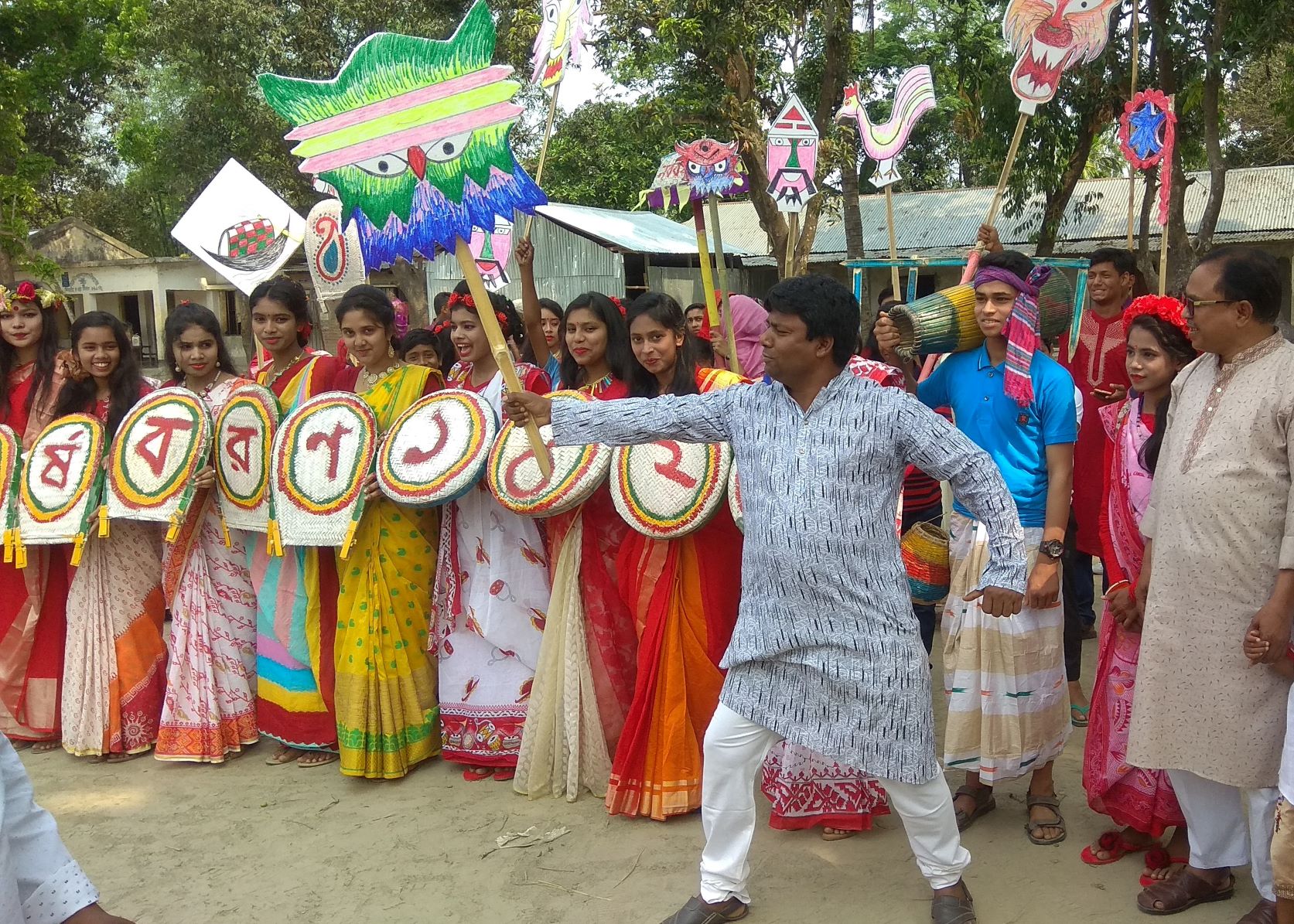 আমাদের সংস্কৃতি
আনিসুজ্জামান
শিখন ফল
১। লেখকের জীবন ও সাহিত্য  সম্পর্কে বলতে  পারবে
২। সংস্কৃতি কি ও এর প্রকারভেদ বলতে ও লিখতে পারবে 
৩। সংস্কৃতির উপাদানগুলোর বর্ণনা দিতে পারবে 
৪। কঠিন শব্দের  অর্থসহ টিকা লিখতে পারবে
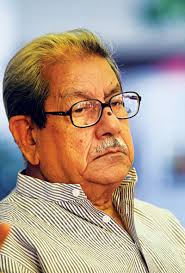 জন্মঃ  ১৮ ফেব্রুয়া কলকাতা ।পিত এ ,টি, এম, মোয়াজ্জম হোসেন, মাতা সৈয়দ  খাতুন । 
উল্লেখযোগ্য গ্রন্থঃমুসলিম বাংলার সাময়িক পত্র,স্বরুপের সন্ধানে,বাঙালী নারী, আঠারো শতকের বাংলা চিঠি ।
সম্মাননাঃবাংলাএকাডমী সাহিত্যপুরুস্কার,আলাওল সাহিত্য পুরুস্কার, একুশে পদক ।
আনিসুজ্জামান
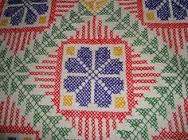 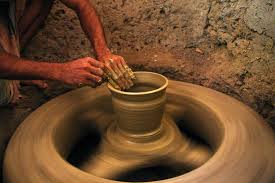 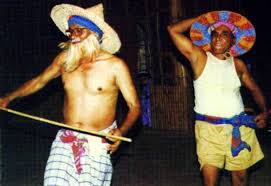 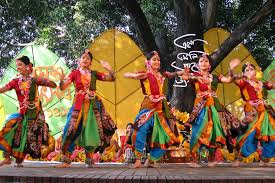 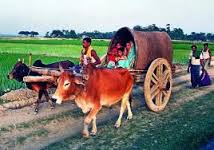 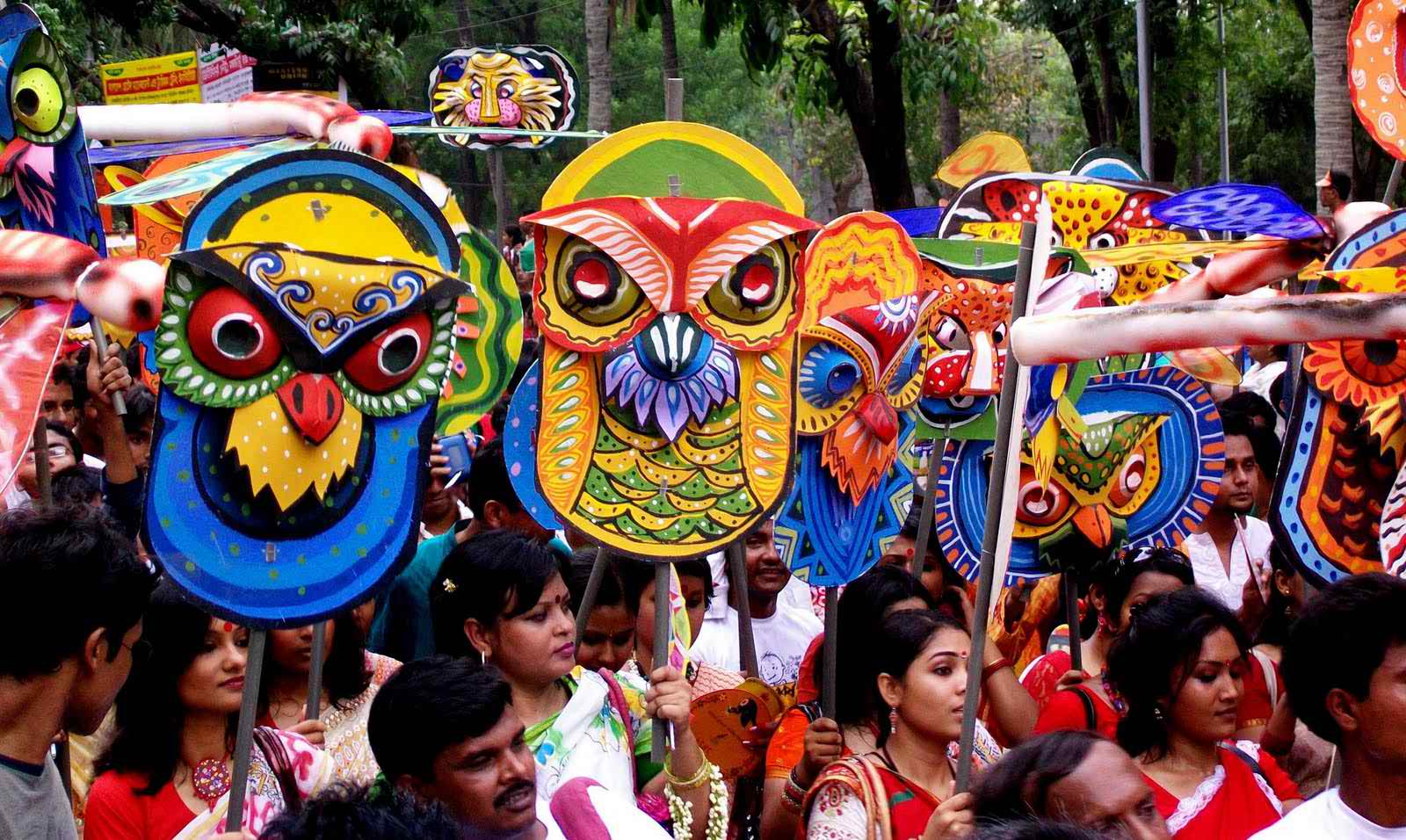 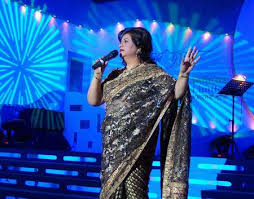 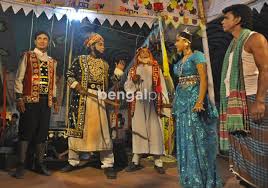 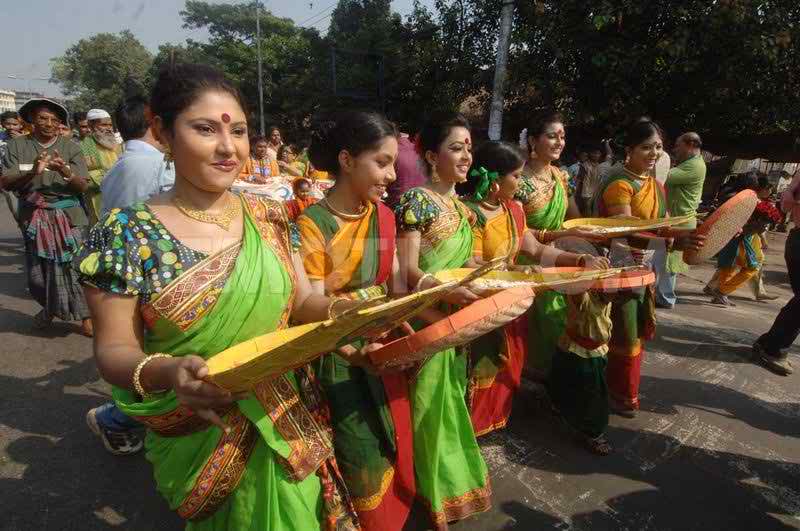 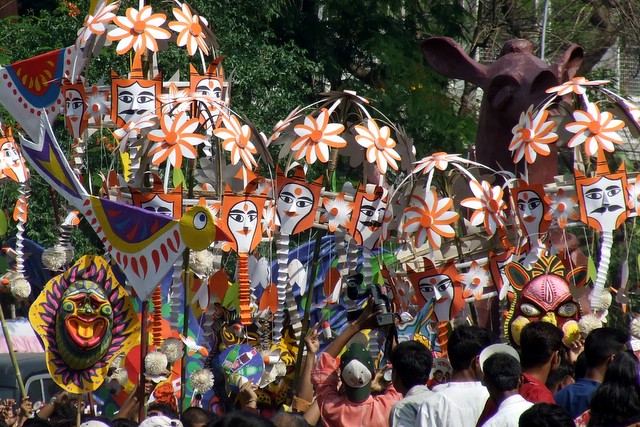 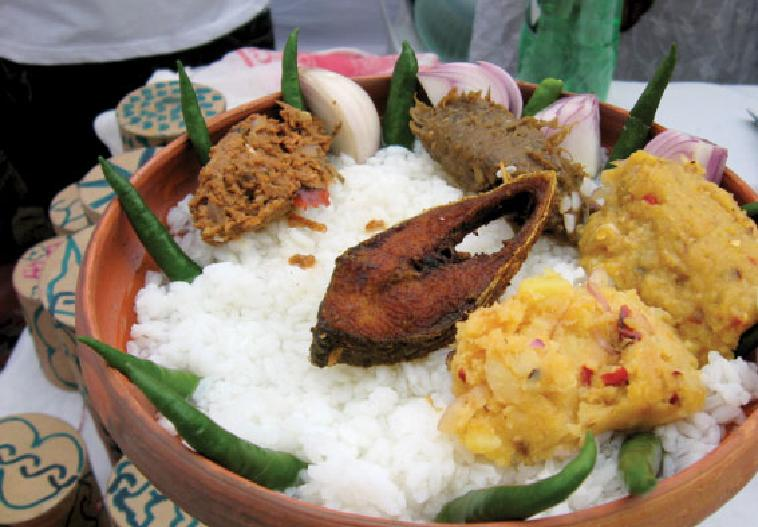 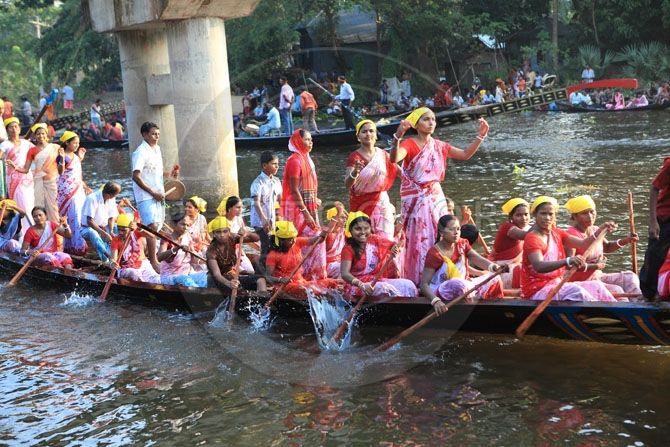 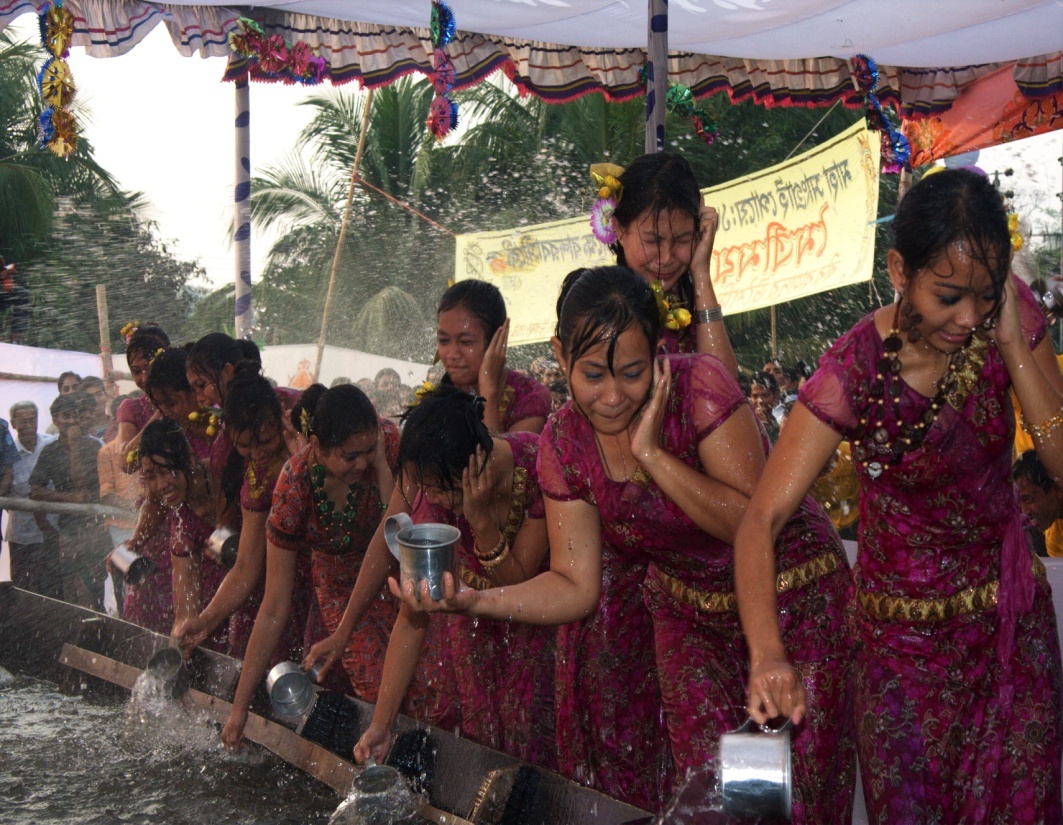 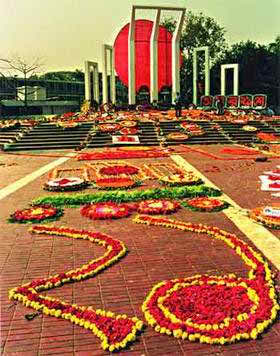 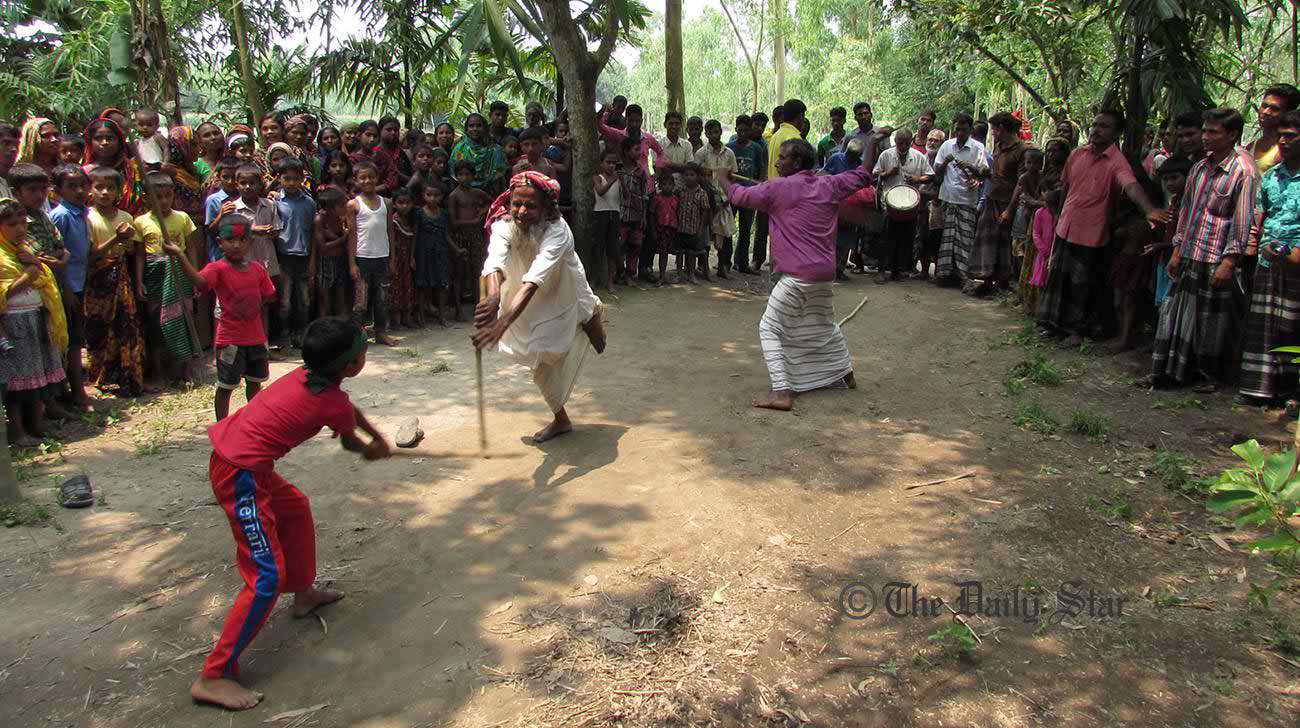 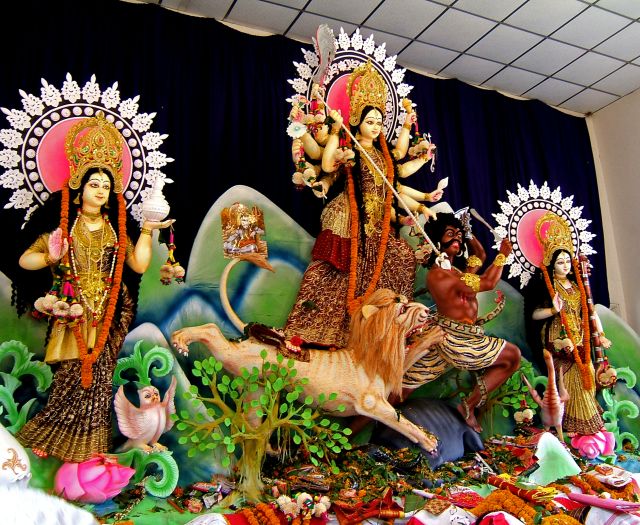 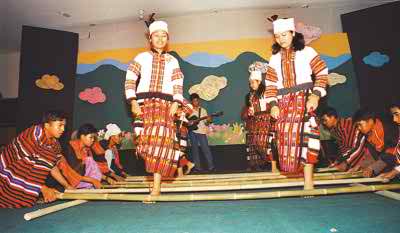 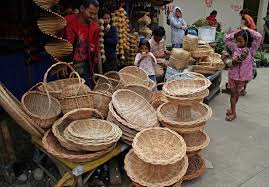 মূল্যায়ন
চিত্রকলা কি ?
লোক সঙ্গীত কি ?
বস্তুগত সংস্কৃতি কি ?
বাড়ির কাজ
 

“বাংলার সুপ্রাচীন সাংস্কৃতিক ঐতিহ্যই এদে শের মানুষকে অসাম্প্রদায়িক চেতনায় উদ্বুদ্ধ করেছে-’’ 
ব্যাখ্যা কর
তোমাদের জীবন সুখময় হোক
সবাইকে- 
ধন্যবাদ